EGI-ACE Community Workshop
Giuseppe La Rocca, EGI Foundation
16th - 17th February 2021
Community Workshop
https://indico.egi.eu/event/5360/
Objectives:  
Introduce the Data Space and Early Adopter communities
Understand their plans and requirements relating to the use of EGI-ACE services 
Define support structure around each of them from EGI-ACE, EGI and its partners 

Participants:
Data space (WP5) and Early Adopter (T2.3) communities
Service providers from EGI-ACE (WP3, 4, 6, 7) 
User support & training team of EGI-ACE (T2.3)
Members of the EGI Federation (NGIs, EIROs, science comms.)
Partner infrastructures from outside Europe
20m
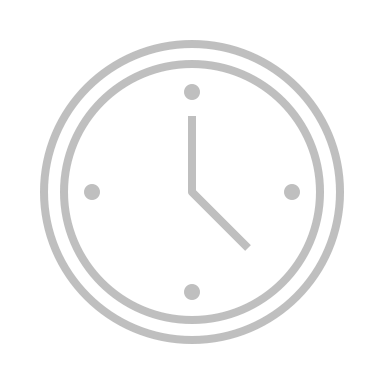 Introduction to EGI-ACE and goals of the event
09:00 → 09:20
01
T5.1 Health and Medicine
80m
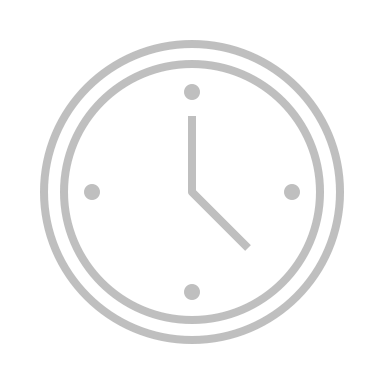 09:20 → 10:40
02
WeNMR
VIP
OpenRiskNet/NanoCommons Virtual Environment
UseGalaxy.eu
20m
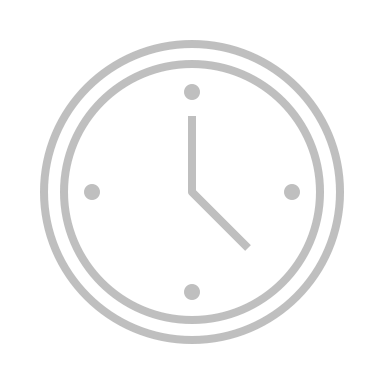 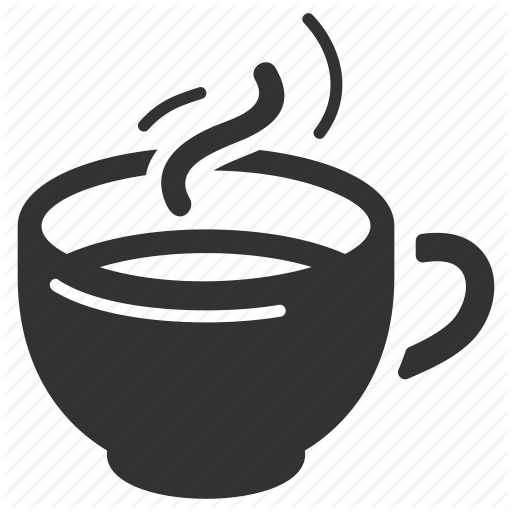 T5.4 Environmental Sciences
80m
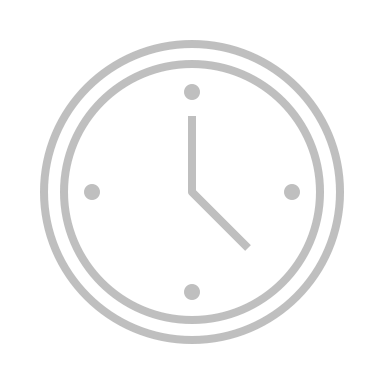 11:00 → 12:20
03
Disaster mitigation and agriculture
SeaDataNet WebOcean Data Analysis
EMSO-ERIC Data Space
GBIF Cloud data space
60m
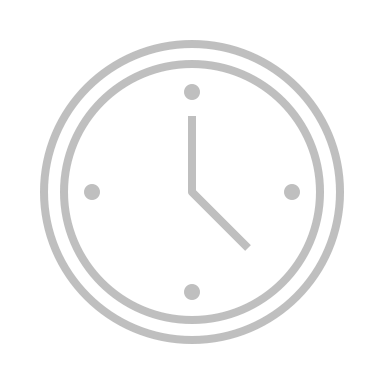 Lunch break
40m
T5.2 Climate research
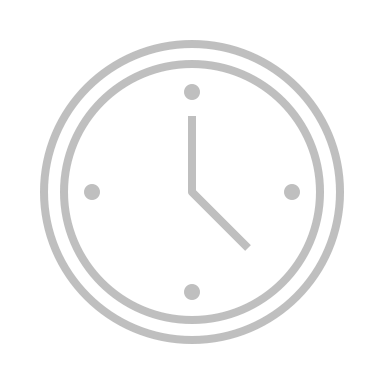 Day 1
13:20 → 14:00
04
OpenCoastS
ENES Data Space
20m
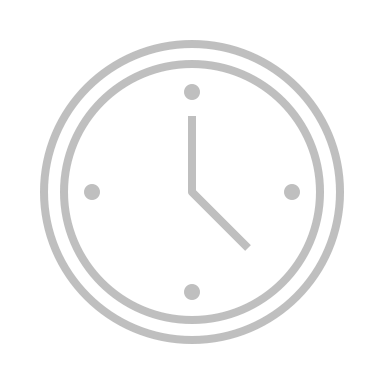 T5.5 Social Sciences and Humanities
14:00 → 14:20
05
Operas Metrics service and Certification service
40m
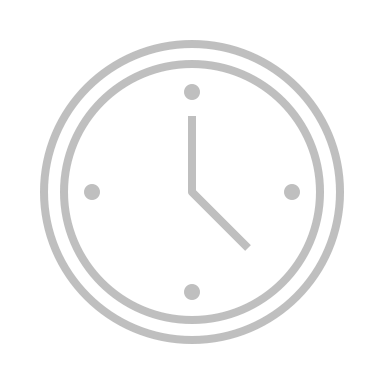 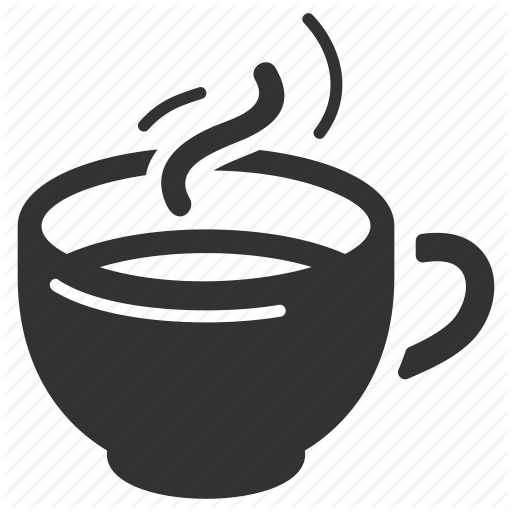 T5.3 Energy and Physical Sciences
40m
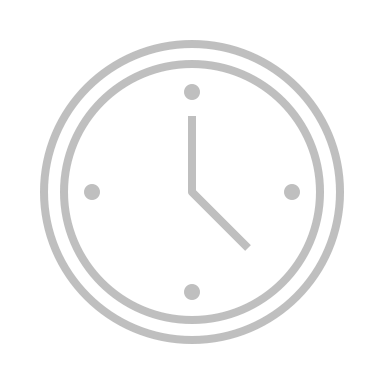 15:00 → 15:40
06
PROMINENCE
LOFAR
40m
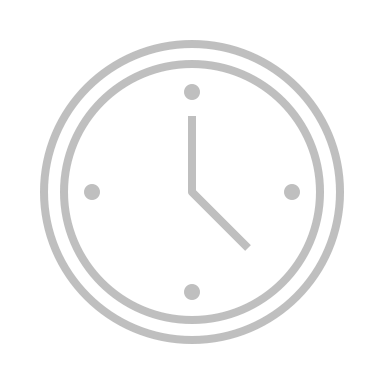 15:40 → 17:00
Summary of the day and next steps
07
15m
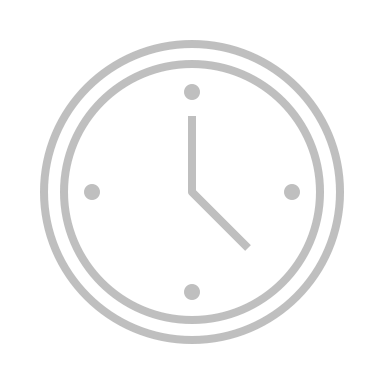 Introduction of the day
09:00 → 09:15
01
EGI-ACE Early Adopters - Part I
80m
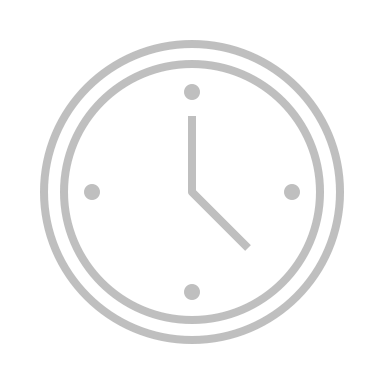 09:15 → 10:35
02
EISCAT_3D
GEOSS Portal and GEO DAB
Geohazards-TEP Early Adopter
VIRGO: gravitational waves
20m
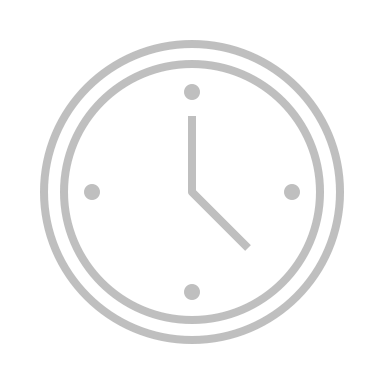 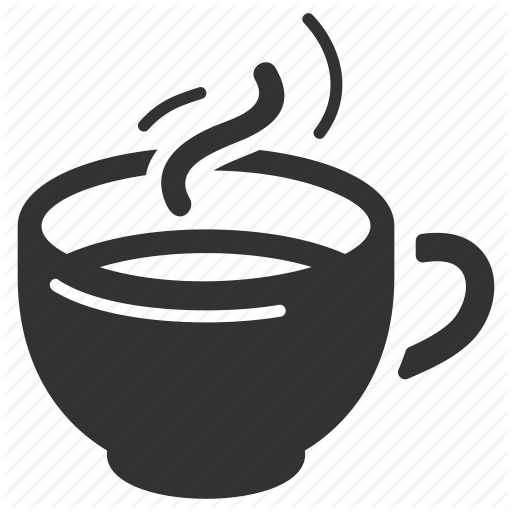 Day 2
80m
EGI-ACE Early Adopters - Part II
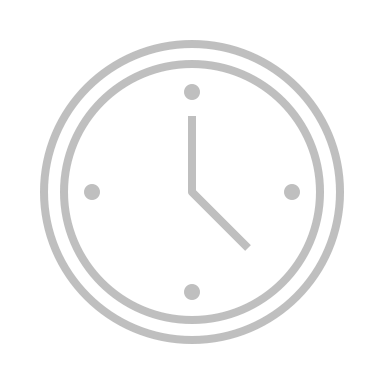 11:00 → 12:20
03
E-RIHS: heritage objective analytics
PHIRI: population health
MeerKAT workflows
60m
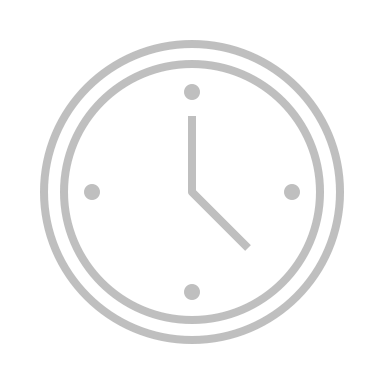 Lunch break
20m
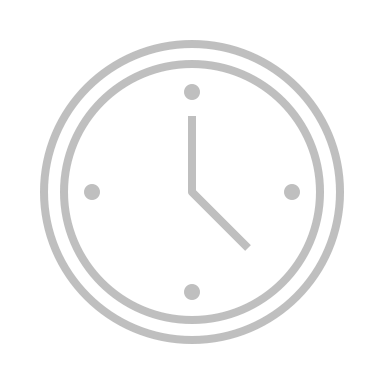 Analysis and discussion of common requirements & solutions
13:00 → 17:00
04
EGI-ACE Overview
EGI-ACE objective
H2020 Call INFRAEOSC-07-2020 - Increasing the service offer of the EOSC Portal Topic (a1) - Distributed and cloud computing resources
Implement the Compute Platform of the European Open Science Cloud and contribute to the EOSC Data Commons by delivering integrated computing, platforms, data spaces and tools as an integrated solution that is aligned with major European cloud federation projects and HPC initiatives.
8 Million Euro (EC Grant) + 2.4 Million Euro (EGI.eu countribution)30 Months, started in Jan. 2021
EOSC-Exchange
EGI-ACE specific objectives
Objective 1. Deliver the European Open Science Cloud Compute Platform and expand the supply-side
Objective 2: Contribute to the implementation of the EU Data Strategy and the EOSC Data Commons to support the Green Deal, Health and Fundamental Research
Objective 3: Integrate the EOSC Compute Platform with the EOSC Portal and the EOSC Core
O4
O1
O5
FederatedData
EGI-ACE
O2
Objective 4: Contribute to the realization of a global Open Science Cloud
O3
EOSCCore
Objective 5: Expand the demand-side of EOSC across sectors and disciplines
Solutions for a sustainable EOSCreport from the EOSC Sustainability WG
EGI-ACE concept and methodology: Tier service architecture
Data Spaces
and Analytics
Data and thematic data analytics and processing tools
EOSC portal
Early Adopters
Data Space services
Platforms
generic added-value platform level services
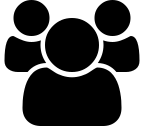 Interactive Computing
Automated Cluster deployment
Distributed AI training
Workload Management
EOSC
 users
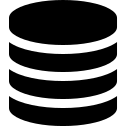 Federated Data
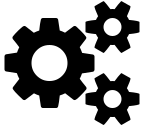 Federated Compute
Service Management, Tools, Processes, Policies
Federated
Access
Federation-wide management of data and computing
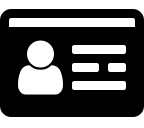 Federated Identity
Federated 
Resources
Compute and storage facilities
Research Clouds
HTC
Public Clouds
HPC
Infrastructure layer – Cloud, HTC, HPC
For users and communities within the project AND for new EOSC users
Increasing capacity (Cloud and HTC):
Phase 1 (month 1-10) ⇒ 13.8 Million CPU hours/41,300 GPU hours/7.5 PB/month
Phase 2 (month 11-20) ⇒ 27.6 Million CPU hours/83,000 GPU hours/15 PB/month
Phase 3 (month 21-30) ⇒ 41.4 Million CPU hours/124,000 GPU hours/23 PB/month
Mix of funding mechanisms: 
Virtual Access: 

Local grants enabling policy-based access (EGI Cloud Federation + new partners):


Pay-for-use:

Pilot HPC sites:
Diverse locationsANDcompute flavors
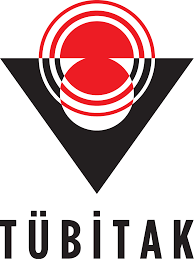 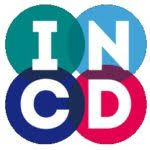 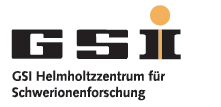 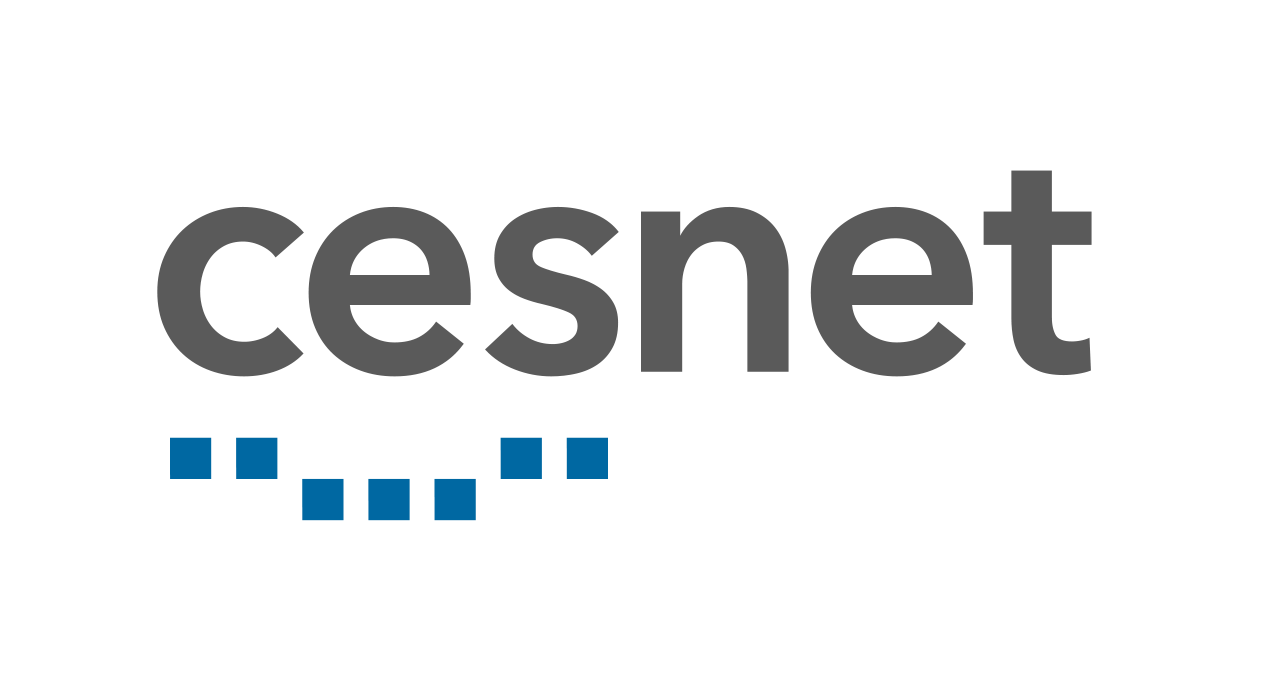 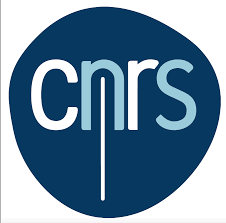 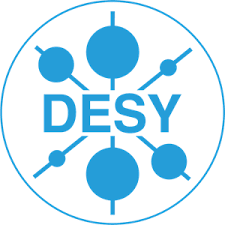 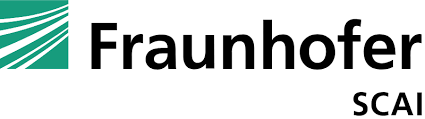 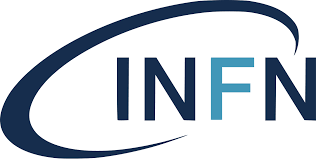 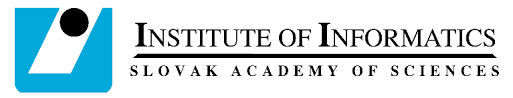 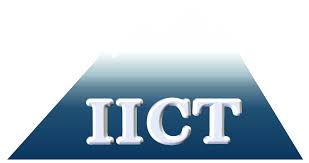 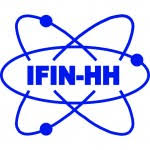 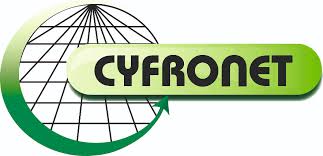 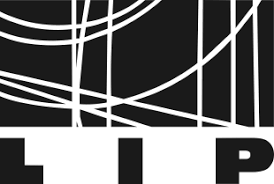 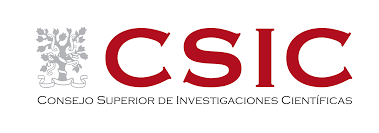 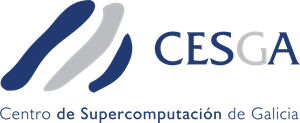 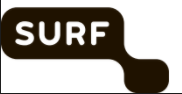 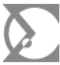 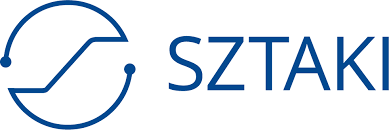 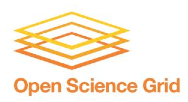 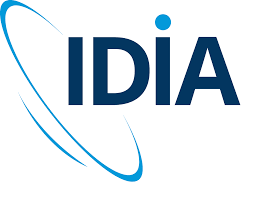 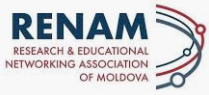 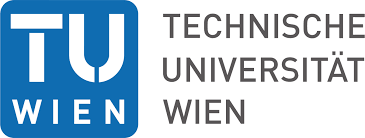 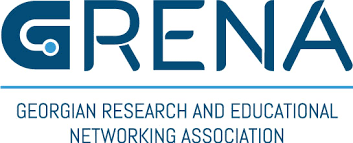 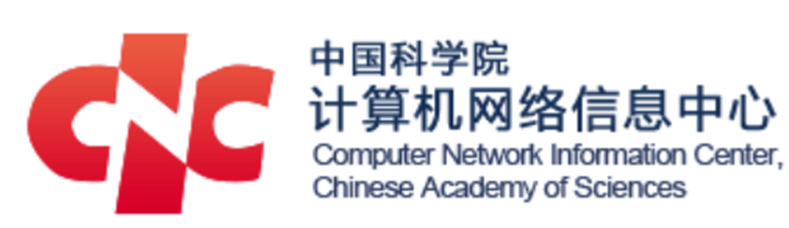 Latvia
Hungary
Georgia
Moldova
Austria
China
USA
South Africa
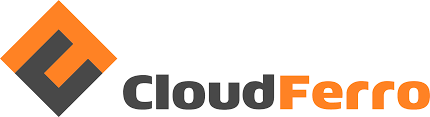 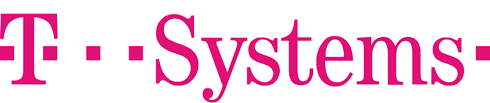 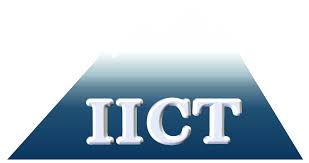 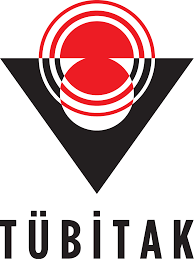 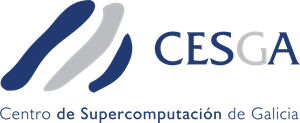 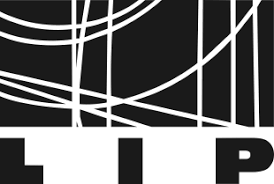 Community Engagement
OPERAS metrics and certification service
Disaster mitigation and agriculture
WeNMR (structural biology)
Humanities
GBIF Cloud data space
Virtual Imaging Platform (medical imaging)
7 Early Adopters
13 Data Spaces
HealthandMedicine
GEOSS Portal and GEO DAB
Earthquake response and landslide analysis
EISCAT_3D Data Portal
(atmospheric physics)
EMSO ERIC data services
OpenRiskNetNanoCommons
EnvironmentalSciences
VIRGO (gravitational waves)
MeerKAT workflows (astronomy)
E-RIHS (heritage object analytics)
SeaDataNet WebOcean Data Analysis
UseGalaxy.eu (bioinformatics)
LOFAR science products (astronomy)
OPENCoastS (circulation forecast)
JupyterLab
Enes libraries
EC3
Synda & DataHub
ESGF data archive
Cloud and HPC
PHIRI (population health)
PROMINENCE (fusion physics)
ENES (climate analytics)
Climateresearch
Energy and Physical Sciences
Define the Support Structure
Competence Centres
Set-up a small teams (Competence Centres) working “as a project” to support the different use cases in T2.3 and WP5
Mix of expertise involved in the CC:
User support, tool-specific support & training team of EGI-ACE (T2.3),
Service providers from EGI-ACE (WP3, 4, 6, 7),
Infrastructure providers, and
Members of the EGI Federation (NGIs, EIROs, science comms.).

Contribute to define the support teams filling the “EGI-ACE Data Space Providers + EA Requirements” spread-sheet
WP5 - Data Space Providers/T2.3 - Early Adopters tabs
Add your preferences in Column H
Thank you. Questions?